TI II: Computer ArchitectureISA and Assembly
CISC vs. RISC
Data Types
Addressing
Instructions
Assembler
TI II - Computer Architecture
Problem-oriented language level
Translation (Compiler)
Assembly language level
Translation (Assembler)
Operating system machine level
Partial interpretation (operating system)
ISA (Instruction Set Architecture) level
Interpretation (microprogram) or direct execution
Microarchitecture level
Hardware
Digital logic level
Where are we now?
Level 5
Java, C#, C++, C, Haskell, Cobol, …
Javac,VS .NET
Level 4
Java Byte Code, MSIL/CIL
JVM, CLR;JIT/Interpreter
Unix, Windows, iOS
Level 3
JVM, CLR;JIT/Interpreter
x86, PPC, ARM, …
Level 2
microprogram/none
Level 1
Netburst, ISSE, ASX, <none>, …
hardware
Level 0
Core i7, ARM9, PPC620, …
TI II - Computer Architecture
Information
This chapter is mainly for some background information about ISAs, assembler etc.
The assignments plus tutorials teach you how to program with assembler
We skip the operation system part as this is covered in the course operating systems and networks
TI II - Computer Architecture
The classical SW/HW boundary
What is visible for the user?
TI II - Computer Architecture
Execution of operations
Interpretation or compilation of instructions from the ISA-layer
High-level languages translated into instructions from the ISA
Pure RISC processors can directly execute ISA instructions
i.e. the hardware (HW) can execute these instructions
More complex processors use microprogramming, flexibility and compatibility reasons:
hardware changes leave ISA unchanged
reprogramming to circumvent hardware problems
more powerful ISA – simpler compilers
TI II - Computer Architecture
A selection of the Pentium II integer instructions
TI II - Computer Architecture
Complex Instruction Set Computer (CISC)
TI II - Computer Architecture
Complex Instruction Set Computer (CISC)
Enstehungsgründe für umfangreiche Maschinenbefehlssätze
Geschwindigkeitsunterschied zwischen CPU und Hauptspeicher 
Mikroprogrammierung
Kompakter Code
Unterstützung höherer Programmiersprachen
Aufwärtskompatibilität
Marktstrategie
TI II - Computer Architecture
Complex Instruction Set Computer (CISC)
Gründe dafür
Ausführung komplizierter Befehle ist immer noch schneller als die Ausführung von Programmen gleicher Funktion
Mikroprogrammierung begünstigt komplizierte Befehle 
Komplizierte Befehle führen zu kürzeren Programmen, also schnelleres Laden
Umfang des Befehlssatzes wird oft als Werbeargument verwendet
Unterstützung höherer Programmiersprachen durch komplizierte Befehle(Direkte Abbildung: Sprachkonstrukt  Befehl)
Unterstützung von Compilern durch entsprechende Befehle 
Unterstützung spezieller Einsatzgebiete

Fazit
Entwicklung von Hardware, Programmiersprachen und Einsatzgebieten begünstigt „komplizierte“ Befehle
TI II - Computer Architecture
Complex Instruction Set Computer (CISC)
Gründe dagegen
Schnellere Hauptspeicher (Argument der 80er, heute wieder problematisch!) und die Verwendung von Cache-Speichern beschleunigen die Programmausführung
Mikroprogramme wurden immer komplizierter (immer geringere Unterschiede zwischen Programmierung und Mikroprogrammierung!)
Ersetzung komplexer Maschinenbefehle durch mehrere einfache Maschinenbefehle
Verlängerte Entwurfszeit
Sehr komplexe Steuerwerke
Sehr umfangreiche Mikroprogramme
Nur relativ kleine Teile des großen Befehlssatzes werden häufig benutzt
TI II - Computer Architecture
CISC – ursprüngliche Motivation
Systemprogramme in XPL auf IBM/360:
90% aller ausgeführten Befehle: 10 verschiedene Befehle
95% aller ausgeführten Befehle: 21 verschiedene Befehle 
99% aller ausgeführten Befehle: 30 verschiedene Befehle

COBOL-Programme auf IBM/370:
90,28% aller ausgeführten Befehle: 26 verschiedene Befehle
99,08% aller ausgeführten Befehle: 48 verschiedene Befehle
Nur 84 verschiedene Befehle wurden überhaupt benutzt
TI II - Computer Architecture
The 10 most used instructions in SPECint92 for Intel x86
TI II - Computer Architecture
Grenzen der CISC Architekturen
Befehlsausnutzung (80/20 Regel)
nur 20% der Befehle werden überwiegend benutzt
Viele mächtige Befehle 
komplexes Befehlsformat 
Mikroprogrammierung  

Kritisches Problem: Anzahl der Zyklen pro Instruktion (CPI)
bei vielen CISC Architekturen ist CPI >> 2
Motorola MC68030: CPI = 4-6
Intel 80386: CPI = 4-5
ABER: hochoptimiert in Pentium/Itanium – oft CPI ≈ 1
TI II - Computer Architecture
Reduced Instruction Set Computer (RISC)
TI II - Computer Architecture
Reduced Instruction Set Computer (RISC)
The instruction set consists of 
a few, absolutely necessary instructions (≤ 128) and
instruction formats (≤ 4) with a  
fixed instruction length of 32 bit and only some
addressing modes (≤ 4).

This allows a much simpler implementation of the control unit and saves space on the chip for additional units.

Many general purpose registers, at least 32, are needed. 

Memory access is only possible via special load and store instructions.
TI II - Computer Architecture
Register/register architecture
Memory access is via load and store operations only. 

All other instructions work on the CPU registers only, e.g., arithmetic operations load operands from registers and store results in registers only. 

This basic principle is called 
register/register architecture or 
load/store architecture and is typical for many (original) RISC computers.
TI II - Computer Architecture
Additional features of RISC computers
If possible all instructions should be implemented in a way that they finish within a single processor cycle.  

Consequence: pure RISC processors do not use micro programming
RISC processors introduced enhanced pipelining mechanisms (today, many processors use pipelining for the micro instructions, e.g., Pentium 4).

Furthermore, the early RISC processors had a software controlled pipeline (compilers inserted delay NOPs, introduced delayed jumps etc.) instead of special hardware. 

Aside
PC processors like the Pentium 4 (and up) use micro programming, the internal micro architecture (netburst) is rather RISC, the ISA is CISC.
TI II - Computer Architecture
RISC
Gründe dafür
Implementierung auf einem Chip 
Kurze Entwurfszeiten
Hohe Taktraten, Pipelining
Neue Verwendungsmöglichkeiten für die eingesparte Chipfläche

Gründe dagegen
Engpass der Speicheranbindung, heute wieder vergleichsweise langsame Speicher
Chipfläche nicht mehr so kritisch wie früher
TI II - Computer Architecture
Early RISC processors
IBM 801 project
Already 1975, Cocke, IBM research, Yorktown Heights 
MIPS project
Started 1981, Hennessy at the University of Stanford
The first fully functioning chip was finished in 1983 (NMOS VLSI) 
This project was the starting point of the MIPS corporation.
Berkeley RISC project
Started 1980, Patterson at UC Berkeley
Origin of the SPARC processor
Basic principle of overlapping register windows 
The instruction set contained only 31 instructions with a fixed length of 32 bit and only 2 instruction formats 
Only 3 addressing modes
TI II - Computer Architecture
RISC-Rechner aus heutiger Sicht
… geblieben ist von der RISC-Idee im Wesentlichen
das Befehlspipelining
die Load/Store-Architektur
ein großer Registersatz: z.B. 
32 allgemeine und 
32 Gleitpunkt-Register
ein einheitliches Befehlsformat von z.B. 32 Bit
die Verwendung weniger Adressierungsarten
der Verzicht auf Mikroprogrammierung

Anmerkung: der Kern eines Pentium 4 (und nachfolgende) folgt RISC-Prinzipien (nur eben für Mikrobefehle!)
TI II - Computer Architecture
Aufbau eines (puristischen) RISC-Prozessors
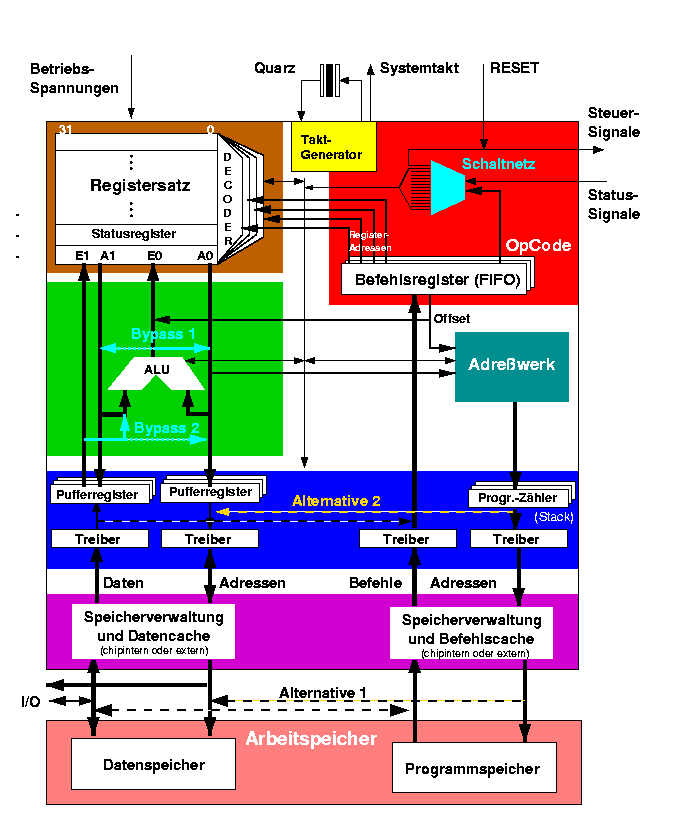 Datenteil
Programmteil
Anm.: nicht mehr
klassische 
von-Neumann
Architektur!
TI II - Computer Architecture
Unterschiede zwischen RISC- und CISC-Prozessoren
Havard-Architektur
getrennter Programm- und Datenspeicher, deshalb zwei Adress- und Datenbusse 
paralleles Holen von Operanden und Instruktionen

Vereinfachende Varianten
 zwei getrennte Bussysteme bis zu den Cache-Speichern, jedoch nur ein Arbeitsspeicher (niedrigere Kosten, heute Standard)
 nur ein Bussystem wie bei Standard-Mikroprozessoren
TI II - Computer Architecture
Unterschiede zwischen RISC- und CISC-Prozessoren
Steuerwerk
Festverdrahtet 
Das Befehlsregister als Warteschlange (FIFO) realisiert
Für jede Pipeline-Stufe ist dort ein Register vorhanden 
Die OpCodes jeder Stufe können vom Schaltnetz des Steuerwerks ausgewertet werden

Registersatz
besteht aus einer großen Anzahl von Registern
erlaubt gleichzeitige Auswahl von 3 bis 4 Registern
z.B. 4 Port Registersatz: gleichzeitiges Schreiben (E0, E1) und Lesen (A0, A1) von jeweils 2 Registern
TI II - Computer Architecture
Unterschiede zwischen RISC- und CISC-Prozessoren
Rechenwerk
Besitzt eine Load/Store-Architektur. Die Operanden werden über 2 Operandenbusse aus dem Registersatz herbeigeführt, das Ergebnis (noch im selben Taktzyklus) über den Ergebnisbus in den Registersatz geschrieben.
Normalerweise gibt es keine direkte Verbindung zwischen ALU und Systemdatenbus, Datentransfer läuft über die Register (Load/Store-Architektur).

Ausnahme
Register-Bypass zur Vermeidung von Pipeline-Hemmnissen (forwarding techniques)
TI II - Computer Architecture
The future of RISC?
Today
Again, processors much faster than RAM/interconnection
Frequent load/stores as bottleneck
Integration of > 2 billion transistors on a single chip feasible

Thus
Development of VLIW (Very Large Instruction Word) processors
HP/Intel Itanium, very short pipeline, compiler does most of the work, powerful ISA, less memory accesses
Commercial Failure!

The future?
RISC considered harmful? Not in embedded systems…
Will legacy stay there forever…
seems so with Intel 64 and similar…
TI II - Computer Architecture
Examples of ISAs
Pentium, SPARC, JVM
TI II - Computer Architecture
Overview: Pentium, SPARC, JVM
The following processors serve as examples for different ISAs
Pentium
Originates from the classical x86 CISC architectures
Still CISC to the outside, but many RISC features inside
Other CISC examples: Athlon, many old processors (VAX, IBM, ...)
UltraSPARC (Ultra Scalable Processor Architecture)
Originates from the early RISC projects (like the MIPS processor)
Still RISC, although extended in many ways
Can be found in, e.g., SUN computers, industry control systems
Other RISC examples: Alpha, MIPS, Power, PowerPC
JVM (Java Virtual Machine)
Either seen as virtual processor or real HW (e.g., picoJava)
Stack machine (operations take place on a stack)
Heavily biased by Java
Other virtual machine examples: CLR, P-Code
TI II - Computer Architecture
Instruction formats
Example: C:= A + B
Zero-address instruction
stack architectures: push A; push B; ADD; pop C
One-address instruction
Accumulator implicitly operand and result: load A; ADD B; st C
Two-address instruction
One operand becomes result: ADD B,A; move A,C
Three-address format
 ADD C,A,B
TI II - Computer Architecture
Adressierungsarten
Adressierungsarten
die verschiedenen Möglichkeiten eines Prozessors die Adresse eines Operanden oder eines Sprungziels im Speicher zu berechnen

Früher
Adresse der Operanden und Sprungziele absolut im Befehl vorgegeben

Nachteile 
absolute Adressen müssen bereits zur Programmierzeit festgelegt werden  Programme sind lageabhängig im Speicher
Bei Tabellenzugriffen im Speicher muss die Adresse im Befehl geändert werden  keine Festwertspeicher als Programmspeicher möglich
TI II - Computer Architecture
dynamische Adressberechnung (explizite, durch den Befehl verlangte Adressrechnung)
Effektive, logische Adresse
Speicherverwaltungseinheit (virtuelle Speicherverwaltung)
Physikalische Adresse
Adressierungsarten
Abhilfe 
Adresse wird zur Laufzeit berechnet (dynamische Adressberechnung)
Ablauf der Adressberechnung
Adresse im Programm
TI II - Computer Architecture
Adressierungsarten - Überblick
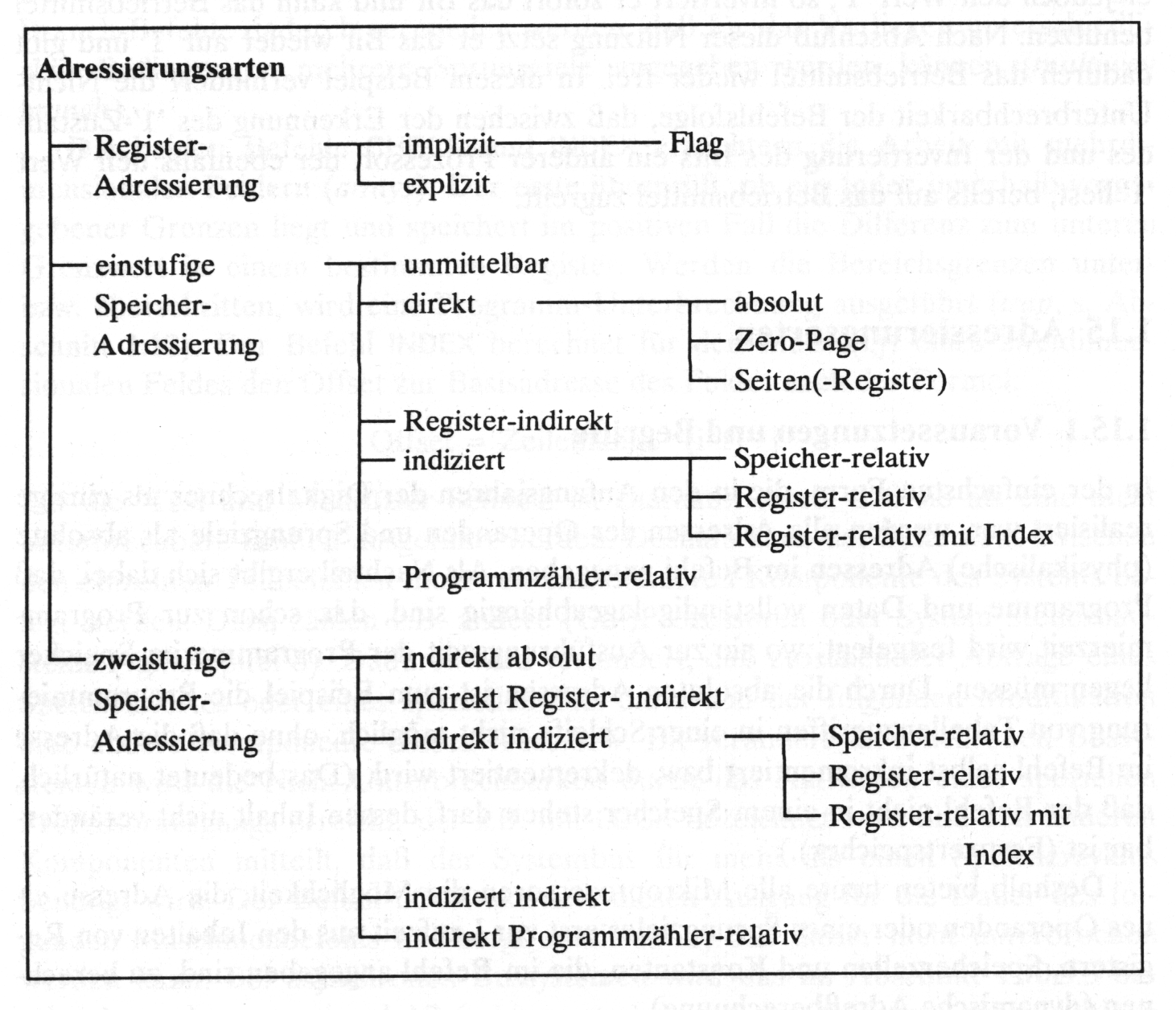 TI II - Computer Architecture
AReg
Operand
Adresse
(Stackpointer)
Index- oder Basisregister,(Stackpointer)
+ / -
Register-indirekte Adressierung
Speicher
Befehlsregister
Prozessor
OpCode
Registersatz
Beispiel:

LD   R1, (A0)   (load)
(Lade das Register R1 mit dem Inhalt des durch das Adressregister A0 gegebenen Speicherwortes)
TI II - Computer Architecture
Procedures, Traps, Interrupts & Co.
TI II - Computer Architecture
Procedures, Traps, Interrupts & Co.
Many reasons for non-linear program execution
Jumps, branches
Procedure calls, subroutines, method invocation
Multithreading, parallel processes, co-routines
Hardware interrupts (processor external reasons)
Traps, software interrupts (processor internal reasons)

Non linear program execution is the normal case!
And invalidates standard cache content ...
Trace caches can help (more later)
TI II - Computer Architecture
Program execution
Linear, without branches
With branches
TI II - Computer Architecture
Procedure call(subroutine, method, ...)
TI II - Computer Architecture
Co-routine call(parallel process, multithreading,...)
TI II - Computer Architecture
Behandlung von Ausnahme-Situationen
Während des Betriebs eines Mikroprozessorsystems können Ausnahme-Situationen (Exceptions) auftreten

Ursachen
Fehler im Betriebssystem bei der Ausführung des Anwenderprogramms oder Fehler der Hardware
Wunsch externer Systemkomponenten, die Aufmerksamkeit des Prozessors zu erhalten

Eine solche Ausnahme-Situation erfordert eine vorübergehende Unterbrechung oder gar den Abbruch des laufenden Programms
TI II - Computer Architecture
Behandlung von Ausnahme-Situationen
Die Ausnahme-Behandlung erfolgt durch eine Ausnahmeroutine (Interrupt Service Routine)

Die Auswahl und Aktivierung der Ausnahmeroutine wird durch eine Hardware-Komponente im Steuerwerk unterstützt: Unterbrechungs-System (Interrupt System)

Die Ausnahmeroutine hat Ähnlichkeit mit dem Aufbau eines Unterprogramms

Es gibt jedoch wesentliche Unterschiede
TI II - Computer Architecture
Ausnahmeroutine/Unterprogramm
Aktivierung 	
call subroutine bei Unterprogramm 
INT-Befehl oder Hardware-Aktivierung bei Ausnahmebehandlung

Beendigung
ret-Befehl bei Unterprogrammen (return from subroutine)
reti-Befehl bei Ausnahmebehandlung (return from interrupt)

Einsprungadresse ins Unterprogramm direkt im Programm, bei Ausnahmebehandlung über Interrupt-Tabelle

Unterprogrammaufruf sichert meist nur PC auf den Stack, Ausnahmebehandlungs-Aufruf meist auch das PSW
TI II - Computer Architecture
Ausnahmeroutine/Unterprogramm
Unterprogrammaufrufe werden immer durchgeführt, die meisten Ausnahmebehandlungen werden nur aktiviert, falls das Interrupt Enable Bit im PSW gesetzt ist



Ursachen für Ausnahmebehandlungen 
Prozessorexterne Ursachen (asynchrone Ereignisse)
Prozessorinterne Ursachen (synchrone Ereignisse)
TI II - Computer Architecture
Prozessorexterne Ursachen
RESET
Rücksetzen des Mikrorechnersystems, z.B. ausgelöst durch Taste, Schwankungen der Betriebsspannung, Watch-Dog, ...

HALT
Anhalten des Prozessors, z.B. zur Vermeidung von Zugriffskonflikten auf dem Systembus bei DMA-Zugriffen

ERROR
Aufruf einer Fehlerbehandlungsroutine, z.B. bei Bus-Fehlern

Interrupt
Unterbrechungsanforderung von einem peripheren Gerät, z.B. um verfügbare Daten eines Eingabegerätes anzukündigen
2 Arten: maskierbar/nicht maskierbar (NMI)
TI II - Computer Architecture
Prozessorinterne Ursachen
Software Interrupts
durch INT-Befehl im Programm ausgelöste Unterbrechungen

Traps
Ausnahmesituationen durch prozessorinterne Ereignisse, z.B. Overflow, Divide by Zero, Stack Overflow
TI II - Computer Architecture
Calculation of the start address of an Interrupt Service Routine (ISR)
Base Address
Register
INT
ISR
Interrupt
Source
INTA
+
Memory
Int. Vector
Number
Scaling
x 2, 4, …
Interrupt
Vector
Table
Start Address
Address Bus
Data Bus
Base Address
TI II - Computer Architecture
Ablauf einer ISR I
Interrupt-Aktivierung 
Beenden des gerade in Ausführung befindlichen Befehls
Feststellen, ob Software-Interrupt oder interner/externer Hardware-Interrupt vorliegt
Feststellen, ob das Interrupt Enable Bit gesetzt ist  Interrupt zugelassen
Falls HW-Interrupt: Quelle des Interrupts finden, INTA-Leitung (Interrupt Acknowledge) aktivieren
PSW und PC auf den Stack sichern
Interrupt Enable Bit rücksetzen (und damit weitere Unterbrechungen verhindern)
TI II - Computer Architecture
Ablauf einer ISR II
Startadresse der Interrupt-Service-Routine ermitteln und in den PC laden
Interrupt Service Routine ausführen: 
Meist werden zuerst die benutzten Register auf den Stack gesichert
Interrupt Enable Bit wieder setzen
Eigentliche Routine
Am Ende der Interrupt Service Routine: IRET-Befehl
PSW und PC werden wiederhergestellt und mit dem unterbrochenen Programm wird fortgefahren.

Achtung: Ist eine ISR zu groß blockiert der Rechner!
TI II - Computer Architecture
Interrupt-Vektortabelle
Oft in Festwertspeicher an spezieller Speicheradresse (z.B. ab Adresse 0000:0000 beim 80X86)

Enthält die Startadressen der Behandlungsroutinen

Interrupt-Quelle liefert bei Interrupt eine Interrupt-Vektor-Nummer (IVN), welche den Eintrag in der Interruptvektor-Tabelle charakterisiert
TI II - Computer Architecture
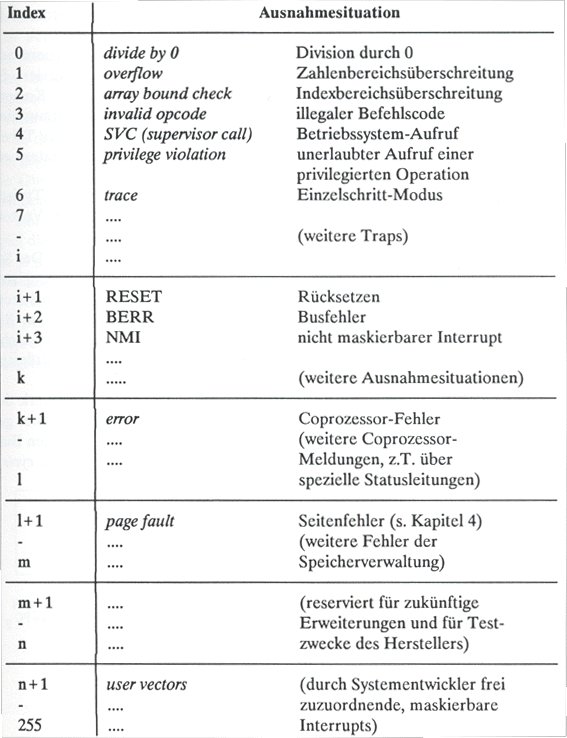 Beispiel einer Vektortabelle
TI II - Computer Architecture
Time sequence of multiple interrupts
Computer with 3 I/O devices
Printer, prio 2
Hard disc, prio 4
RS232, prio 5
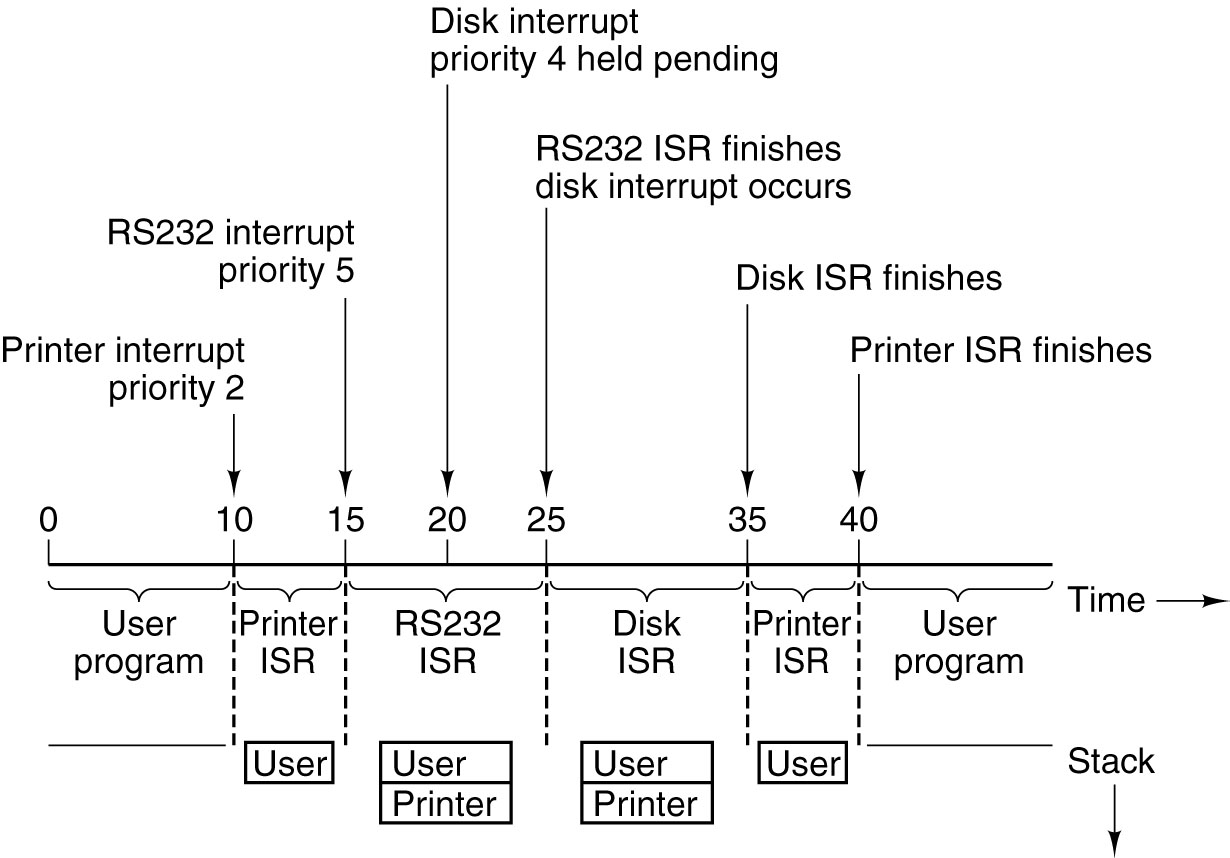 TI II - Computer Architecture
Behandlung mehrerer Interrupt-Quellen
Interrupt-Quellen werden durch Interrupt Controller zyklisch abgefragt (Interrupt-Flag im Statusregister des Controllers). 

Komponenten mit gesetztem Interrupt-Flag 
Abfrage abbrechen und die entsprechende Interruptroutine  abrufen. 


Nach (und auch während) der Abarbeitung eines Interrupts können weitere Anforderungen auftreten. 
Zwei Alternativen zur Behandlung
TI II - Computer Architecture
1
8
2
CPU
7
3
6
4
5
Polling: 1. Variante
Zyklische Abfrage wird bei der Komponente fortgesetzt, die in der vorgegebenen Reihenfolge der zuletzt bedienten Komponente folgt   Alle Komponenten haben die gleiche Chance, bedient zu werden („faire“ Prozessor-Zuteilung)
1
8
2
CPU
7
3
6
4
5
Aktuell bearbeitete Interrupt-Anforderung
Interrupt-Anforderungen während der Bedienung von Komponente 4
TI II - Computer Architecture
Polling: 2. Variante
Zyklische Abfrage beginnt immer mit der eindeutig festgelegten ersten Komponente  Verschiedenen Komponenten werden verschiedene Prioritäten zugeordnet. Komponenten mit hoher Priorität werden schneller bedient.
1
1
8
2
8
2
CPU
CPU
7
3
7
3
6
4
6
4
5
5
Aktuell bearbeitete Interrupt-Anforderung
Interrupt-Anforderungen während der Bedienung von Komponente 4
TI II - Computer Architecture
Prioritäten beim 80286: 
      Priorität 		Ausnahmesituation
   0	RESET	Rücksetzen, Initialisieren
   1	TRAPS	Ausnahme bei Befehlsausführung
	INT	           Software-Interrupt
   2	TRACE	Einzel-Schritt-Ausführung
   3 	NMI	nicht maskierbare Interrupts
   4	...	Coprozessor-Fehler
   5 	IRQ	maskierbare Interrupts
Polling
Nachteil des Polling-Verfahrens:
Die Priorisierung und Identifizierung von Interrupts durchdie zyklische Abfrage (Software) ist sehr zeitaufwendig.
TI II - Computer Architecture
Remember - Interrupt
TI II - Computer Architecture
Daisy-Chain-Verfahren
Priorisierung und Identifizierung von Interrupts wird durch eine Zusatzhardware durchgeführt. 

Zusammenschalten von Interrupt-Quellen zu einer Prioritätskette (Interrupt-Daisy-Chain). 

Jede Interrupt-Quelle hat eine Priorisierungsschaltung (dezentrale Priorisierung), die mit der des Vorgängers und Nachfolgers mit Signalleitungen verbunden ist. 

Erste Quelle der Kette hat die höchste Priorität. Die Priorität der anderen Quellen nimmt mit jedem Glied in der Kette um eine Stufe ab.
TI II - Computer Architecture
Daisy-Chain-Verfahren
Interrupt-Quelle 1
Interrupt-Quelle 0
IE1
IE0
IACK2
IP1
IP0
VNR1
VNR0
IACK0
IACK1
mP
IRQ1
IRQ0
IACK
Statusregister
IRQ
TI II - Computer Architecture
Daisy-Chain-Verfahren
Anforderungen der einzelnen Quellen werden durch ODER zusammengeschaltet (wired or) und über den Interrupt-Eingang IRQ (Kreissymbol) zum Prozessor geführt. 

Prozessor leitet (bei gesetzten Interrupt-Enable-Flag) einen Interrupt-Zyklus durch das Aktivieren von IACK ein. 

IACK wirkt direkt auf die Interrupt-Quellen und auf den IACK-Eingang der ersten Quelle in der Kette.

Eine Quelle, die während IACK = 1 eine Anforderung anmeldet, verhindert die Weitergabe des aktiven Pegels von IACK an die nachfolgenden Kettenglieder.
TI II - Computer Architecture
Assembler
TI II - Computer Architecture
Problem-oriented language level
Translation (Compiler)
Assembly language level
Translation (Assembler)
Operating system machine level
Partial interpretation (operating system)
ISA (Instruction Set Architecture) level
Interpretation (microprogram) or direct execution
Microarchitecture level
Hardware
Digital logic level
Where are we now?
Level 5
Java, C#, C++, C, Haskell, Cobol, …
Javac,VS .NET
Level 4
Java Byte Code, MSIL/CIL
JVM, CLR;JIT/Interpreter
Unix, Windows, iOS
Level 3
JVM, CLR;JIT/Interpreter
x86, PPC, ARM, …
Level 2
microprogram/none
Level 1
Netburst, ISSE, ASX, <none>, …
hardware
Level 0
Core i7, ARM, PPC620, …
TI II - Computer Architecture
Compiler vs. Assembler
Assembler
Source: symbolic representation of a machine language (assembly language)
Destination: numerical representation of the machine language (instructions from ISA)
Examples: inline assembler in Visual Studio, MASM, ilasm, asm (gcc, Linux), MMIXal, nasm, ...

Compiler
Source: high-level language (depends on the definition of „high“ ...), e.g., C, Java, C#, Cobol, Modula, C++, ...
Destination: assembler language or (built-in assembler) numerical representation of the machine language (instructions from ISA)
Examples: C#-Compiler in Visual Studio, gcc, cc, javac, ...

Assembler language
Pure assembler language: 1:1 mapping onto ISA instructions
But additionally: symbolic names, addresses, labels
TI II - Computer Architecture
Reasons for an assembler level
Full access to HW features
(almost) all registers are exposed to the assembler language, all flags can be read or set, many „hidden“ features can be used
E.g., try accessing the Pentium performance counters from within Java

Performance
Optimized code for special purposes
Real-time: exact number of CPU cycles can be counted, guaranteed access times to registers, deterministic response times of sub-routines (again: try Java and real-time – and see what a garbage collector does...)
Low memory footprint: no useless overhead, optimized loops, etc.

But much harder to program in assembler ....
Thus typically combined with, e.g., C – only performance critical parts of a program will be tuned via assembler
TI II - Computer Architecture
Examples for assembler: N = I + J
Pentium
FORMULA:	
    MOV	EAX,I	; register EAX = I
    ADD	EAX,J	; register EAX = I + J
    MOV	N,EAX	; N = I + J

I   DW	3	; reserve 4 byte initialized to 3
J	 DW	4	; reserve 4 byte initialized to 4
N	 DW	0	; reserve 4 byte initialized to 0


SPARC
FORMULA:	
    SETHI %HI(I),%R1		! R1 = high-order bits of the address of I
    LD    [%R1+%LO(I)],%R1	! R1 = I
    SETHI %HI(J),%R2		! R2 = high-order bits of the address of J
    LD    [%R2+%LO(J)],%R2	! R2 = J
    NOP	                 	! wait for J to arrive from memory
    ADD   %R1,%R2,%R2		! R2 = R1 + R2
    SETHI %HI(N),%R1		! R1 = high-order bits of the address of N
    ST    %R2,[%R1+%LO(N)]	! N = I + J

I:  .WORD 3			! reserve 4 byte initialized to 3
J:  .WORD 4			! reserve 4 byte initialized to 4
N:  .WORD 0			! reserve 4 byte initialized to 0
TI II - Computer Architecture
Pseudoinstructions
Pseudoinstructions or assembler directives 
Help a lot for assembler programming
Depend on designer of the assembler, not the ISA

Examples (MASM for Pentium)
DB			allocate storage for one or more (initialized) 			bytes
DW			allocate storage for one or more (initialized) 			32 bit words
PROC			start a procedure
MACRO		start a macro definition
INCLUDE	fetch and include another file
IF			start conditional assembly based on a given 			expression
PUBLIC		export a name defined in the module
TI II - Computer Architecture
Macros vs. procedures
Example macro: swap P, Q
	SWAP	MACRO
			  MOV EAX,P
			  MOV EBX,Q
			  MOV Q,EAX
			  MOV P,EBX
			ENDM
Differences			Macro		Procedure
When is the call made?		During assembly	During execution
Is the body inserted into the objectprogram every place the call is made?	Yes		No
Is a call instruction inserted into the objectprogram and later executed?		No		Yes
Must a return instruction be used after the call is done?			No		Yes
How many copies of the body appear inthe object program?		One per macro call	1


Macros are „textually“ inserted into the assembler program each time a call is made, formal parameters are converted into actual parameters (i.e., the above macro can be used for SWAP A,B as well as SWAP X,Y)
TI II - Computer Architecture
The assembler process
Step-by-step translation does not work
Forward references: symbols used before being defined ...

Solution: two-pass translator or single-pass plus conversion into intermediate format
Pass: reading the source

First step
Check syntax
Create a symbol table, opcode table, literal table
Check instruction length (opcode, operands, ...)

Second step
Generate object code (*.o, *.obj, ...)
Generate information for linker
TI II - Computer Architecture
Generation of an executable binary program
TI II - Computer Architecture
Structure of an Object Module
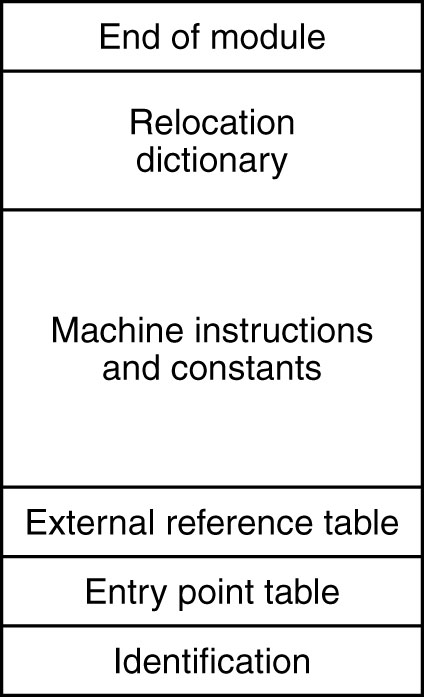 TI II - Computer Architecture
Example object modules
Object module B
Object module A
600
400
500
CALL C
CALL B
300
400
200
MOVE P TO X
300
MOVE Q TO X
Each module has its own 
address space starting at 0
100
200
BRANCH TO 200
0
100
BRANCH TO 300
0
Object module C
500
400
CALL D
Object module D
300
300
200
MOVE S TO X
MOVE R TO X
200
100
100
0
BRANCH TO 200
BRANCH TO 200
0
TI II - Computer Architecture
Objects before/after linking and relocation
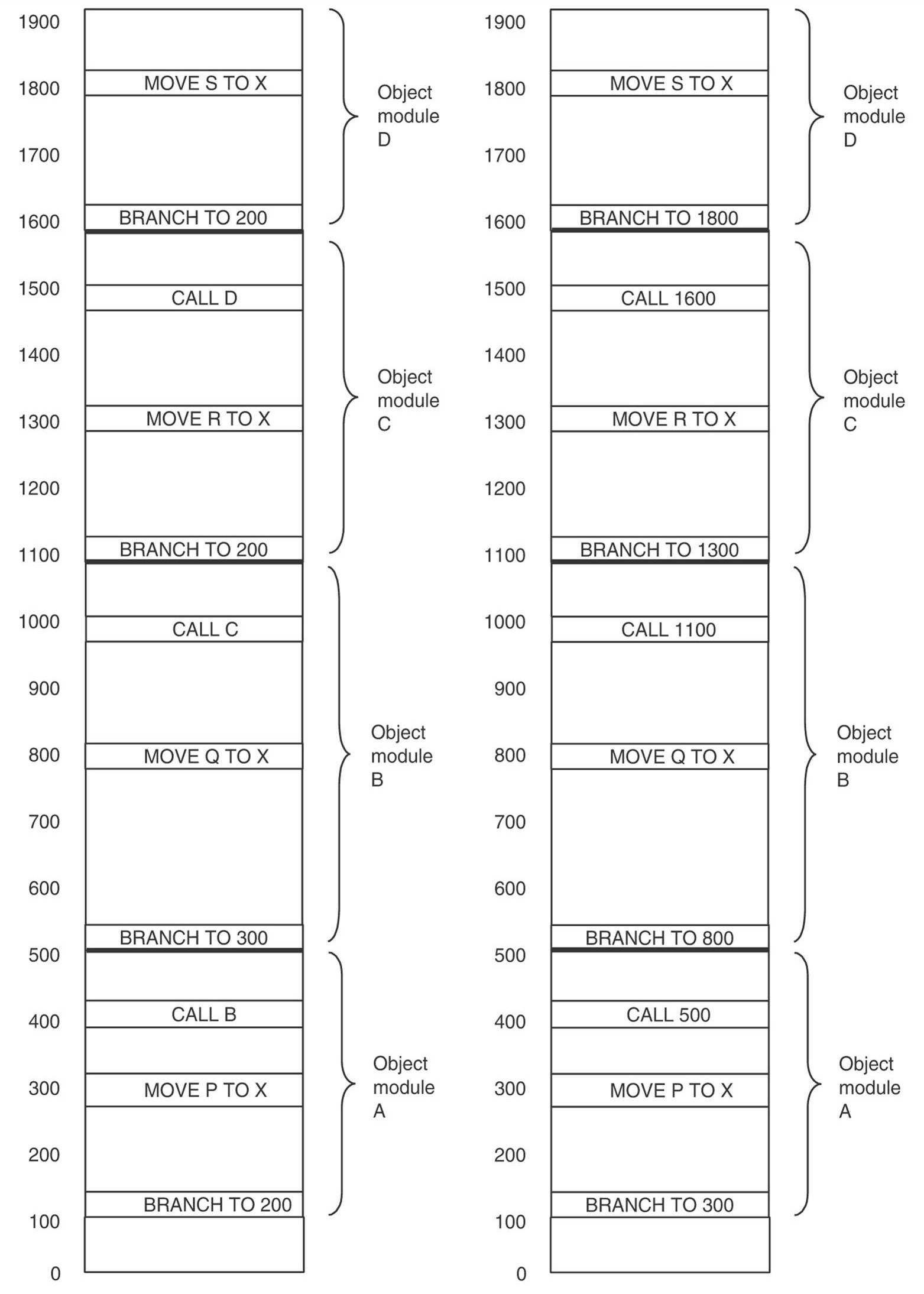 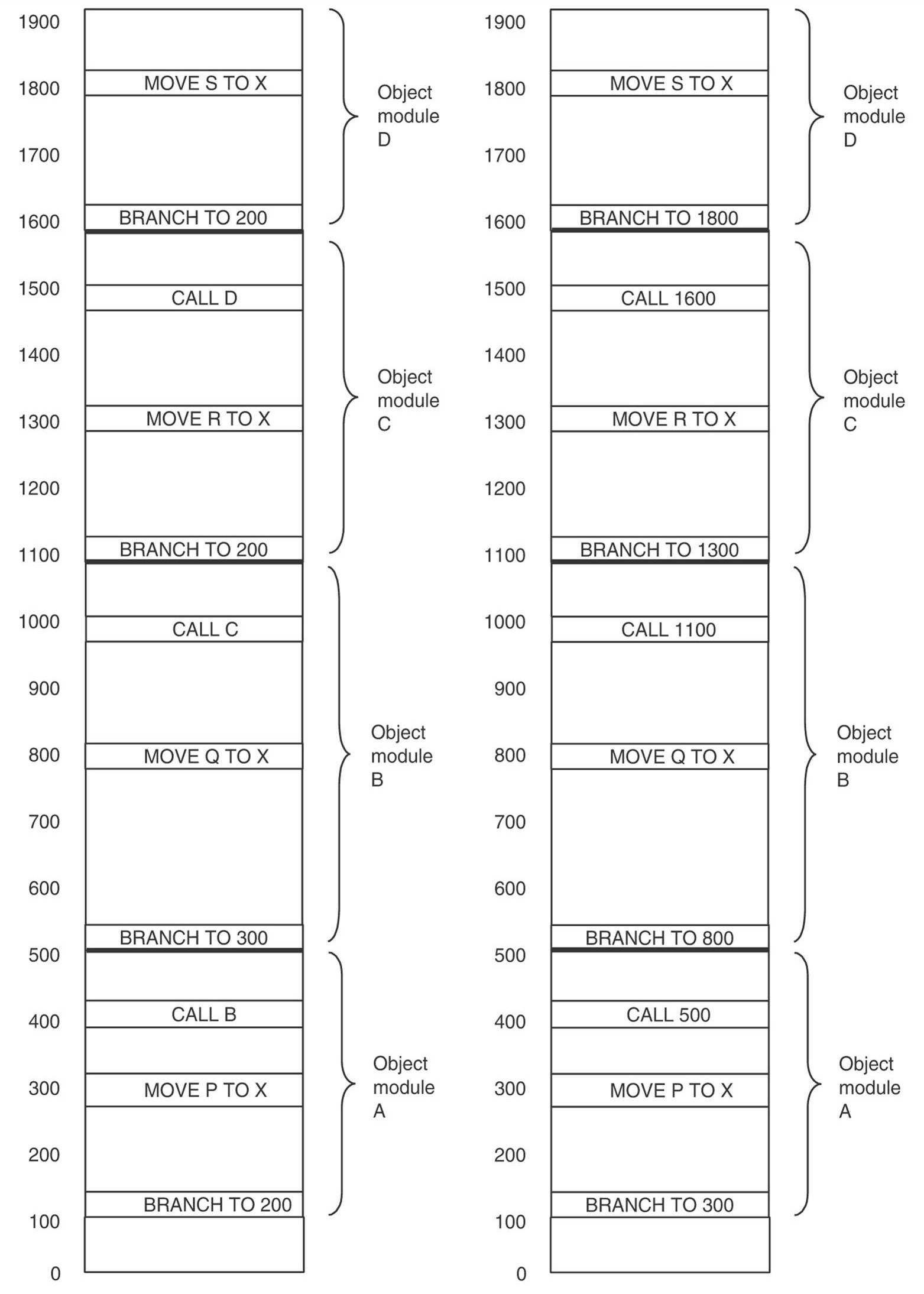 Before
relocation and
linking
After
relocation and
linking
TI II - Computer Architecture
Dynamic linking
A procedure segment
The linkage segment
A procedure segment
The linkage segment
Indirect
Indirect
addressing
addressing
Address of earth
Invalid address
E
A
R
T
H
E
A
R
T
H
Indirect word
CALL EAR
TH
CALL EAR
TH
T
o earth
Linkage information
Invalid address
Invalid address
CALL FIRE
CALL FIRE
f
or the procedure
A
I
R
A
I
R
of AIR
CALL AIR
Name of the
CALL AIR
Invalid address
Invalid address
procedure is
stored as a
F
I
R
E
F
I
R
E
character
CALL
W
A
TER
CALL
W
A
TER
string
Invalid address
Invalid address
CALL EAR
TH
CALL EAR
TH
W
A
T
E
R
w
A
T
E
R
CALL
W
A
TER
CALL
W
A
TER
Before EARTH is called
After EARTH has been called and linked
TI II - Computer Architecture
Shared libraries
DLL (Dynamic Link Library, Windows), shared library (Unix) 
Save a lot of memory as they appear only once
Many processes „share“ the same code (instructions)
TI II - Computer Architecture
Summary
Soft-/Hardware boundary
Complex Instruction Set Computer (CISC)
Reduced Instruction Set Computer (RISC)
Examples of ISA
Pentium
SPARC
JVM
Instructions formats
Addressing formats
Types of instructions
Procedures, Traps, Interrupts & Co.
Assembler
TI II - Computer Architecture